Equity Committee – Agenda – 11/16
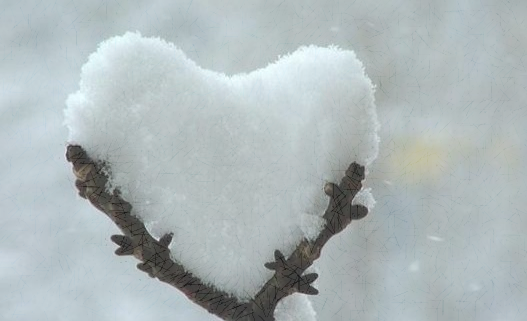 6:00 – Ice Breaker – Which election result were you happiest to see?

6:05 – Land Acknowledgement

6:08 – Review and approve or revise this agenda

6:10 - Approve or revise notes from 11-2 meeting

6:15 – Update:  Land Acknowledgement motion – Jessica, James & Hunter
	The Land Acknowledgement motion is on the Monday, Nov 21 at the 7PM VMCC agenda for discussion and vote

6:30 – Discussion: Engage in meaningful communication with the Vashon-Maury community about equity barriers
	Discussion:  Outreach Initiative Summary 
		- Suggested goal statement to guide our outreach - Kevin
		- Suggested Council capabilities – Kevin
		- Outreach interview role play – Kevin and Jenna
	Update: Definitions of Equity, Social Justice and Inclusion – Deborah
	Discussion:  In addition to contacting people by phone, how else do we want to conduct our Outreach Initiative?
Review and Update: Outreach Initiative signups – Kevin
Decision: Should we create a grass-roots survey, meet with community leaders or both?

7:10 – Decision: Modify Committee name / charter to include “diversity”? - Deborah

7:20 – 12-7 Committee meeting call for priority topics

7:25 – Coffee breakout rooms

7:30 – Adjourn
FINAL
Not Discussed
Not Discussed
Not Discussed
Not Discussed
Not Discussed
Not Discussed
[Speaker Notes: Introductions – Tell the group something about your name]
Land Acknowledgement
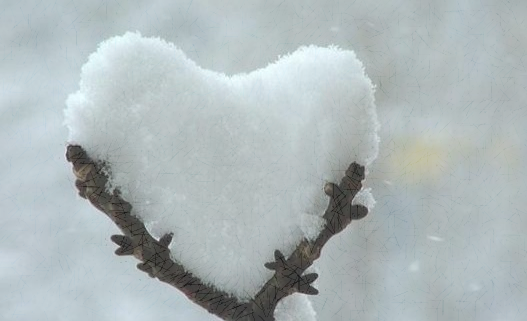 Please join me in acknowledging and paying respect to the sx̌ʷəbabš, the Vashon native people, also known as the S’homamish, who were here before us, on ancestral land that we occupy today. 

They built their homes, told stories, created community, birthed children, fought battles, developed medicine, buried relatives, created art, and lived in unity with the natural world for thousands of years.

We pay our respect to their elders, past, present and emerging.

We acknowledge that we have benefited significantly from the careful and intentional care they provided that continues to protect and preserve our natural resources for present and future generations. 

This acknowledgement does not take the place of authentic relationships with Indigenous communities, but merely serves as a first step in honoring the land and resisting the erasure of Indigenous people past, present and future.

We acknowledge the genocide and continuous displacement of Indigenous people.  We also acknowledge these lands remain a vital part of the cultural sovereignty to the sx̌ʷəbabš and S’homamish relatives of present day.
[Speaker Notes: Introductions – Tell the group something about your name]
Outreach Initiative – Goal Statement
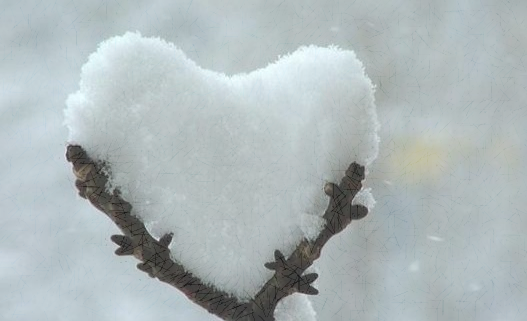 ORIGINAL SUGGESTION – SEE NEXT SLIDE
Conduct meaningful conversations with our community to understand equity, social justice and inclusion barriers they face. 

Based on this insight, make recommendations to allow the Council to be a more effective change agent to improve the livelihoods of community members.
[Speaker Notes: Introductions – Tell the group something about your name]
Outreach Initiative – Goal Statement
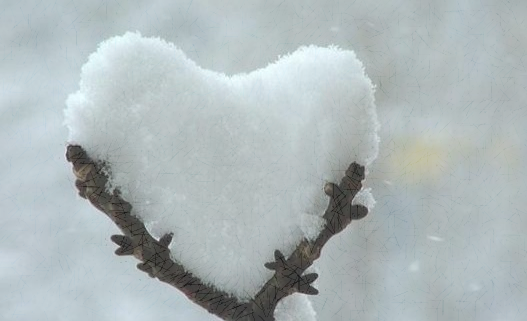 REVISIONS SUGGESTED AT THE MEETING
Conduct meaningful conversations with our community to be aware of equity, social justice and inclusion barriers that community members face and embrace diversity as a positive goal. 

Based on this insight, make recommendations so the Council may become (enable?) a more effective change agent to improve the flourishing and resilience of community members.
Yellow shaded text: Revise to reflect Committee name / consider adding diversity if Committee name does not change
[Speaker Notes: Introductions – Tell the group something about your name]
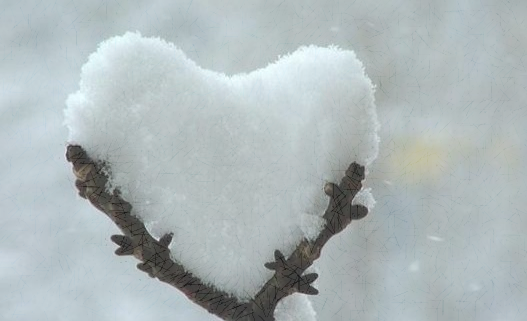 Outreach Initiative – Council abilities
SUGGESTED
Yellow shaded text added during the 11/16/2022 meeting
Roles the Council plays, to improve islanders’ lives, within the community
Build awareness of opportunities and issues facing the Vashon Maury Island community.
Outreach to organizations that will be impacted by motions being considered by the Council.
-     Act as change agents, or engage existing change agents, to resolve issues, barriers and concerns.
-     Make their agenda and how to participate known via media and the VMCC website.
-     Invite you to raise a topic for discussion at a meeting of community minded leaders and engaged citizens for the purpose of raising awareness and seeking solutions.

Roles the Council plays, to improve islanders’ lives, by working with external agencies, partners and elected officials
-     Communicate with elected officials and service providers to support, revise, oppose or create King County or Washington state policies, regulations and legislation.
Influence elected officials, service providers (education, police, fire, etc) and community leaders on behalf of those who participate in the Council.
[Speaker Notes: Introductions – Tell the group something about your name]
Equity Committee – Suggested 12/7 Topics
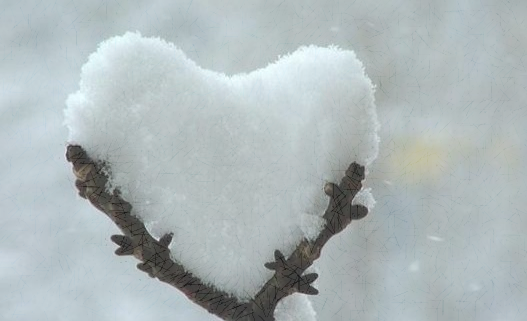 Agenda items suggested by Equity Committee members for our next meeting:
Breakout rooms: join another Committee member for coffee 
Outreach Initiative:
Update definitions of Equity, Social Justice and Inclusion
What type of education information should we develop to send out in advance of our Outreach?
Volunteer help needed – Develop the information to sent to folks prior to the survey or a meeting
What type of training for Committee members to conduct outreach?
In addition to contacting people by phone, how else could we conduct our Outreach Initiative?
GARE Toolkit and Review of current Council by-laws / standing rules equity provisions – where do these fit into our process?
Items suggested during or following the meeting:
Add items here
Add items here
No additional agenda items were recommended
[Speaker Notes: Introductions – Tell the group something about your name]
Vashon-Maury Island Community Council
Equity Committee Meeting
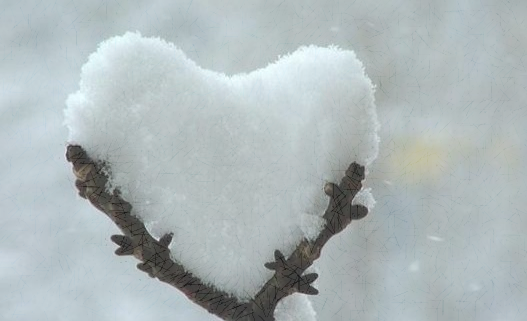 Adjourned!